Анализ опыта создания автоматизированных систем контроля договорных обязательств
Докладчик: Карпов Валерий Александрович, Генеральный директор ООО «ЦИСК», 
karpov@cisc-soft.ru, +7 (495)620-58-74
Минимальные требования к автоматизированной системе контроля договорных обязательств
Взаимодействие с открытыми источниками и федеральными информационными ресурсами
Юридически значимый электронный документооборот между СРО и ее членами, в т.ч. с использованием Личных кабинетов членов СРО для подачи ими сведений в электронном виде
Основные подходы к созданию системы контроля договорных обязательств
Создание Личного кабинета на сайте СРО для предоставления сведений членами СРО в форме отчетов
Автоматизированные системы мониторинга открытых данных и получение информации из иных достоверных источников
Использование информационных систем крупных государственных заказчиков и отраслевых органов исполнительной власти
Единая информационная система в сфере закупок сайт zakupki.gov.ru
Плюсы:
Федеральный информационный ресурс
Содержит исходные и наиболее полные сведения по всем контрактам в рамках 44-ФЗ и 223-ФЗ
Бесплатный доступ
Минусы
Не является автоматизированной системой контроля для СРО
Не позволяет отслеживать фактическую сумму обязательств членов СРО (особенно актуально для 223-ФЗ)
Электронные торговые площадки (ЭТП)
Плюсы:
Более полные и актуальные сведения по контрактам 223-ФЗ, размещенных на данной площадке
Минусы
Более 100 ЭТП с различными протоколами обмена и интерфейсами
Не является автоматизированной системой контроля для СРО
Не позволяет отслеживать фактическую сумму обязательств членов СРО
Агрегаторы сведений с ЭТП и федеральных ресурсов
Плюсы:
Получение сводной, наиболее полной информации по членам СРО в рамках одной карточки организации
Возможность автоматического получения выборки сведений о членах СРО по заданным критериям и спискам контрагентов
Получение сведений из множества федеральных информационных систем и ресурсов
Минусы
Отсутствие в выборках всех необходимых для контроля договоров сведений, указанных в карточках контрактов на сайтах ЭТП
Формальный подход к формированию выборок (пропуск контрактов)
Не позволяют отслеживать фактическую сумму обязательств членов СРО
Высокая стоимость использования сервисов для СРО
Информационные системы заказчиков и отраслевых органов исполнительной власти
Плюсы:
Наиболее полная информацию по объектам строительства, выявленным нарушениям, факторы, влияющие на исполнение членом СРО своих обязательств
Содержат сведения о подписанных актах, закрывающих этапы выполнения работ по контракту
Минусы
Содержат только контракты владельца системы
Разработаны под задачи и требования заказчика и не отвечают требованиям СРО в части контроля своих членов
СРО не может влиять на функциональность системы или обеспечивать в нее доступ организациям, не связанным с заказчиком данной системы
Специализированные ресурсы и сервисы
Плюсы:
Аналогичны агрегаторам с расширенной функциональностью для строительных компаний
Аналитические выборки и материалы 
Минусы
Аналогичны агрегаторам
Вышеперечисленные системы изначально не были нацелены на комплексное решение автоматизации контроля договорных обязательств членов СРО и позволяют решить только часть задач по контролю ОДО
Личные кабинеты членов СРО
Плюсы:
Электронное взаимодействие СРО и их членов
Формализованный обмен документами по установленным формам
Уведомление СРО о заключении контрактов и фактах их исполнения в виде отчетов по установленной форме
Минусы
Не гарантирует своевременное и достоверное предоставление членом СРО требуемых документов
Создание юридически значимого электронного документооборота в рамках ЛК с соблюдением законодательства требует значительных расходов
Доступ в систему только у СРО и их членов
Автоматизация контроля ОДО на примере ПО «Электронный реестр СРО»
В качестве источника сведений по договорам подряда выступают:
Сведения, получаемые в автоматизированном режиме из Единой информационной системы в сфере закупок (ЕИССЗ, сайт http://zakupki.gov.ru)
Сведения, предоставленные членами СРО в виде отчетов (возможность автоматизированной загрузки с Личных кабинетов на сайте СРО, из документов заданного формата)
Сведения, полученные в ходе проведения плановых проверок (возможность автоматизированной загрузки с Личных кабинетов на сайте СРО, из документов заданного формата)
Автоматизированное получение данных из ЕИССЗ
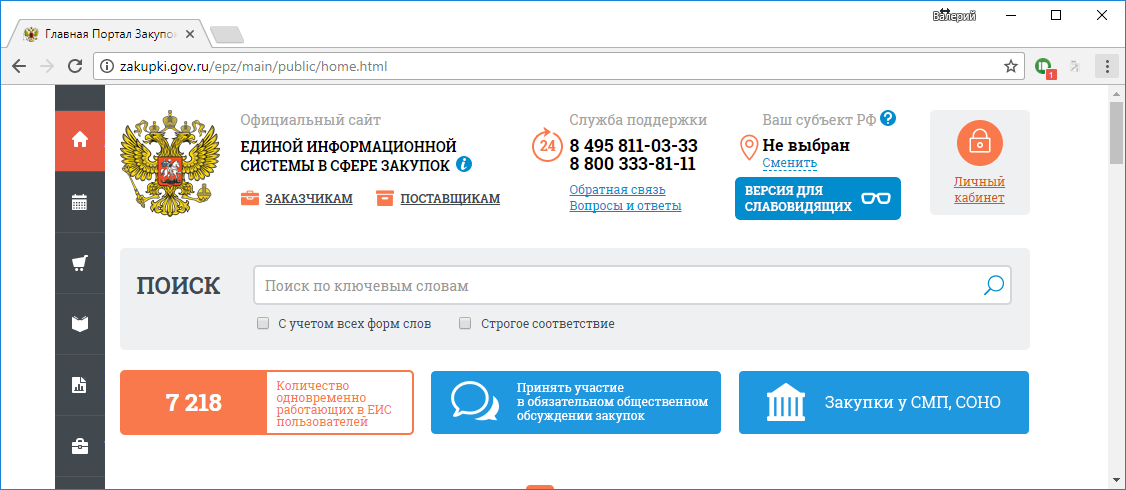 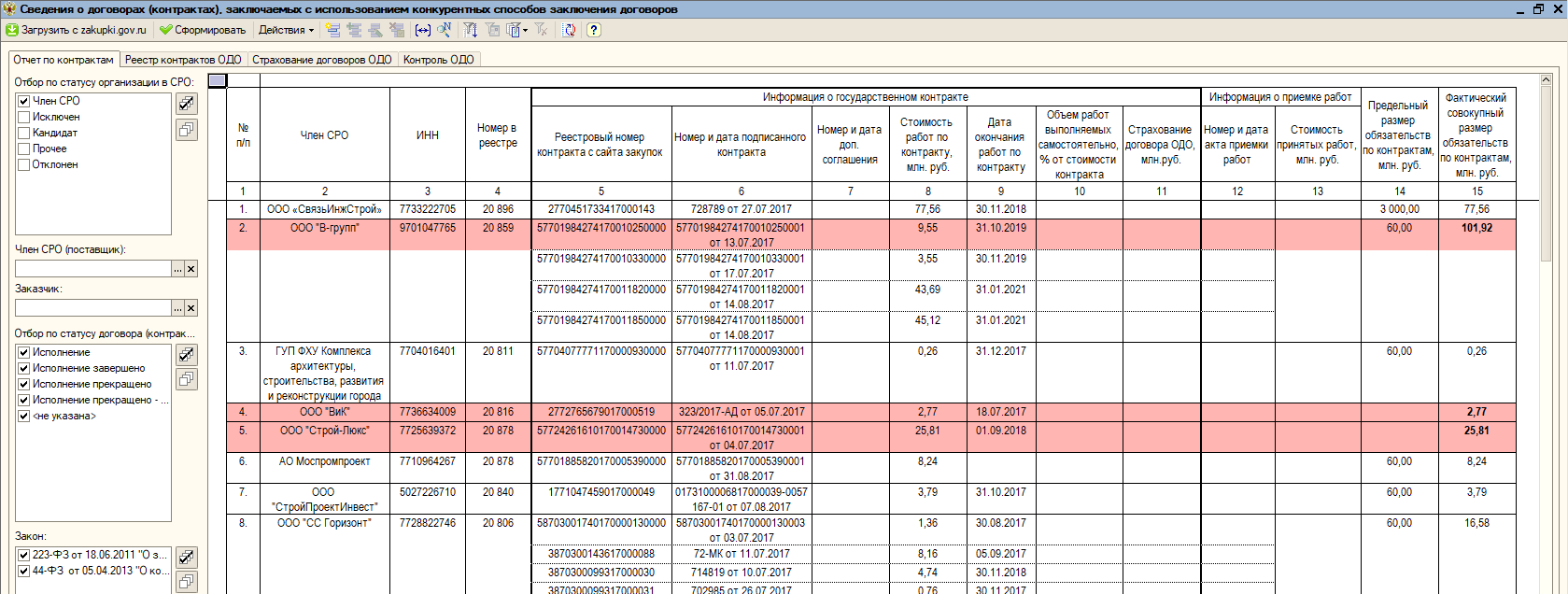 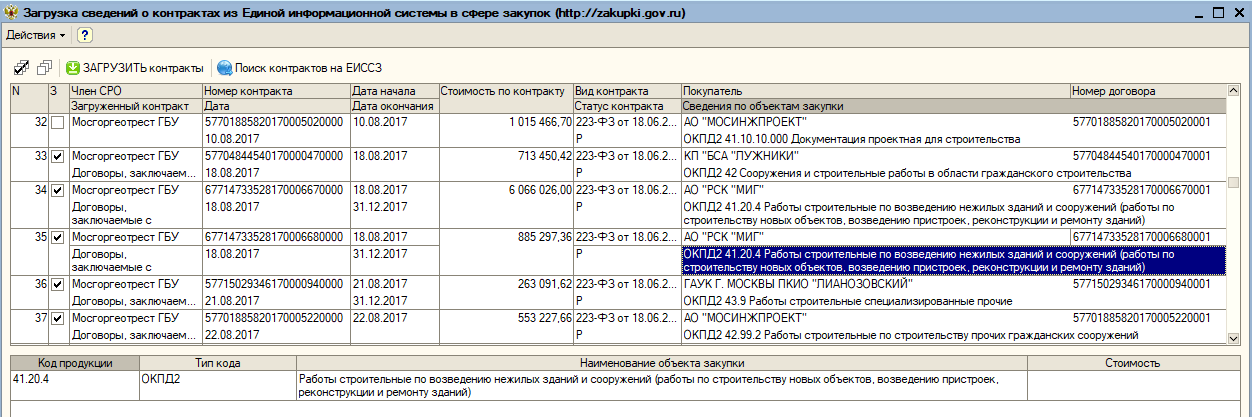 Сведения получаемые от членов СРО
Автоматически загружаются из Личных кабинетов на сайте СРО
Вносятся вручную с бумажных отчетов
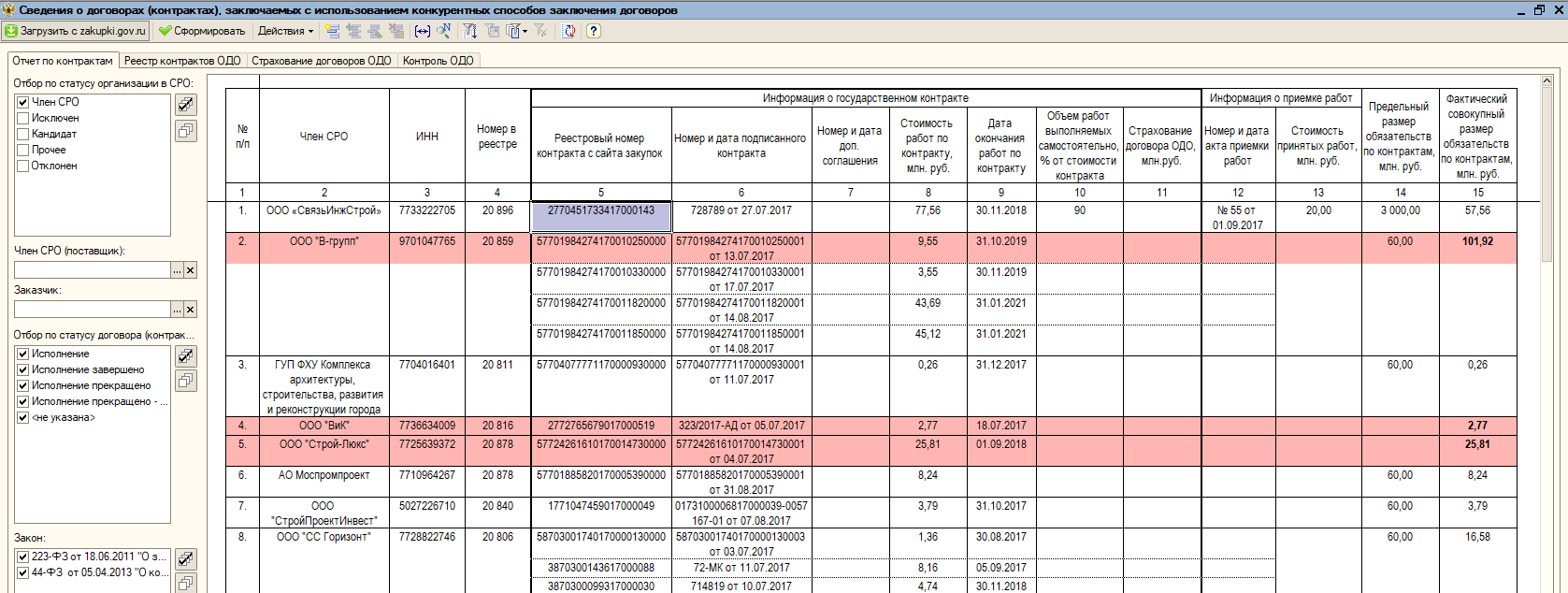 ПО «Электронный реестр СРО»
Плюсы
Автоматическая загрузка сведений по договорам подряда по всем действующим членам СРО в информационной системе СРО
Автоматическая проверка фактического совокупного размера обязательств по договорам подряда на основании сведений об уровне ответственности и заключенных договорах подряда
Обеспечивается непрерывный процесс сбора и учета информации о деятельности членов СРО
Производится максимально полная выборка контрактов с учетом ошибочно указанных кодов ОКПД (ОКВЭД) за счет поиска по ключевым словам
Автоматизация контрольной деятельности СРО, хранение, учет и анализ полученных в ходе контрольных мероприятий сведений
ПО «Электронный реестр СРО»
Минусы
Загрузка сведений от членов СРО в электронном виде возможна только при наличии личного кабинета на сайте СРО
Отсутствует возможность автоматического внесения сведения по этапам исполнения контракта (сведения о подписанных актах выполненных работ)
Многообразие личных кабинетов членов на сайтах СРО требует индивидуальной настройки интеграции с ИТ системой СРО 
Отсутствует юридическая значимость сведений, предоставленных членами СРО в электронном виде (большинство ЛК не предусматривают использование ЭЦП)
ЛК предусматривают доступ только членам СРО (заказчики и надзорные органы не имею доступа в ЛК СРО).
Осуществляется проверка только действующих членов СРО (выпадают организации, заключающие контракты, не будучи членами СРО)
Единая автоматизированная Система контроля договорных обязательств
Формирование единой информационной площадки, предоставляющей доступ всем участникам строительного рынка в рамках Личных кабинетов с заданной функциональностью и формализованным электронным взаимодействием;
Сведения об исполнении контрактов или выполнения части работ могут вноситься или контролироваться не только членами СРО, но и заказчиками, надзорными органами;
Позволяет использовать юридически значимый документооборот между всеми участникам системы, включая подачу заявлений и отчетов членами в СРО;
Интеграция с различными информационными системами, включая федеральные ресурсы;
Выявление поставщиков, заключающих контракты, не будучи членами СРО